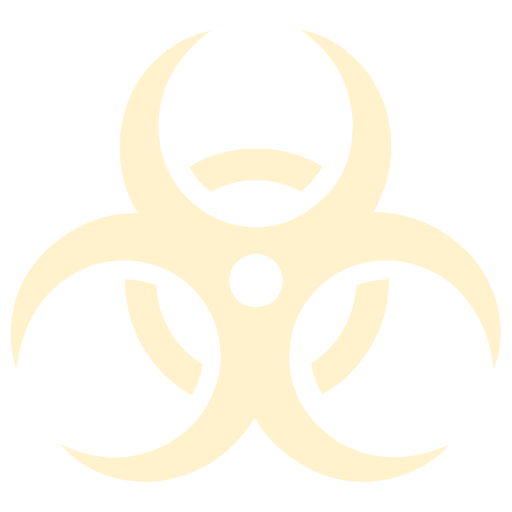 病毒档案  LNC000007  Version 2024.1   
百日咳
Whooping Cough     状态:  可控治愈 (1926~now)
百日咳是一种由百日咳杆菌（Bordetella pertussis）引起的高度传染性呼吸道疾病
传染地区
首次发现时间
三联混合疫苗
百白破      
     DTAP
百日咳作为一种疾病在医学文献中有长期的记录，但百日咳杆菌是在1906年由贝尔戴（Jules Bordet）和加丹（Octave Gengou）首次分离和识别的。百日咳在全球广泛传播，包括中国。
死亡人数大幅下降
1990为138000
2013年为61000
百日咳
破伤风
每年时间感染人口1600万
白喉
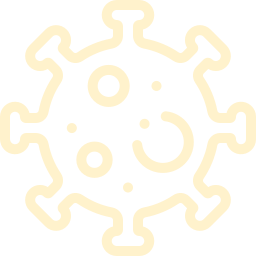 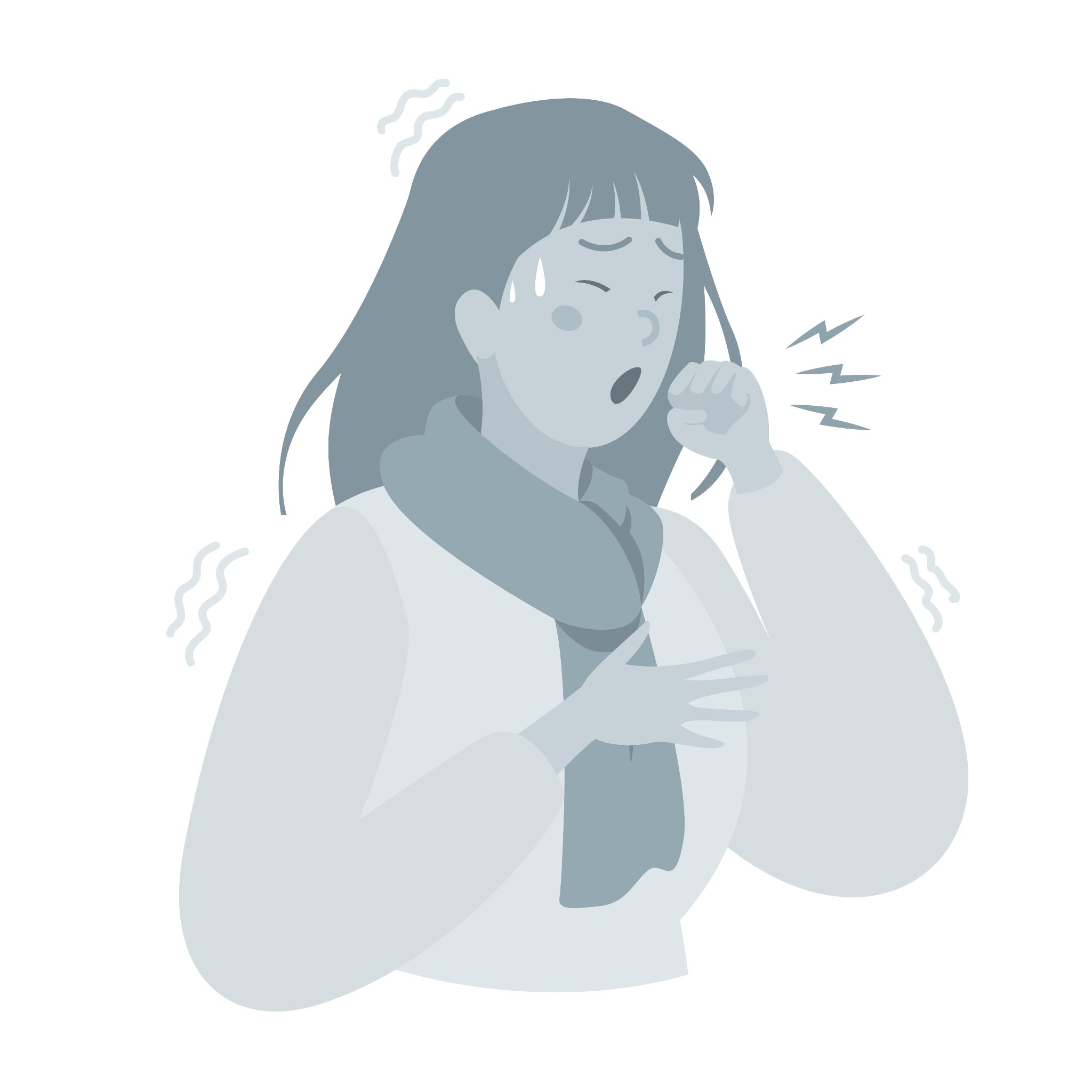 通过空气，飞沫来传播
剧烈
咳嗽
哮喘
前驱期
7~10天 喷嚏鼻涕
肋骨
断裂
胸膜
破裂
痉咳期
1~2月 严重咳嗽
恢复期
1-2周 恢复健康
呕吐